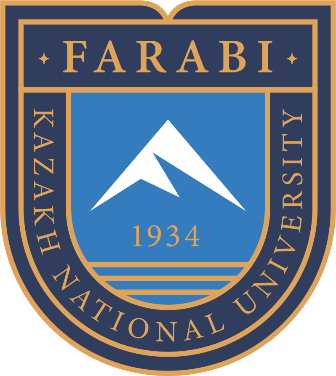 КАЗАХСКИЙ НАЦИОНАЛЬНЫЙ УНИВЕРСИТЕТ ИМЕНИ АЛЬ-ФАРАБИ 
ЮРИДИЧЕСКИЙ ФАКУЛЬТЕТ 
КАФЕДРА ТАМОЖЕННОГО, ФИНАНСОВОГО И ЭКОЛОГИЧЕСКОГО  ПРАВА
Дисциплина Земельное право 
Лекция №4
Понятие права землепользования и их виды
Преподаватель  
доктор PhD, старший преподаватель Ережепкызы Роза
МОДУЛЬ 2.
Общие положения аграрного права
ЛЕКЦИЯ 2.
Понятие права землепользования и их виды
ПЛАН ЛЕКЦИИ
Основные вопросы.
Понятие права землепользования.
Виды права землепользования. Отличие права землепользования от правасобственности на земельный участок.
Субъекты права землепользования, их классификация. Объекты праваземлепользования.
Основные права и обязанности постоянных и временных землепользователей.Сервитуты.
ЦЕЛЬ ЛЕКЦИИ
Раскрыть основную цель, понятие и правовую основу права землепольщования.
регистр выбросов и переноса загрязнителей
Право землепользования – это юридический обеспеченная возможность субъекта землепользователя извлекать полезные свойства земли или получать выгоды всоответствии с ее целевым назначением.
pngwng.com
Субъекты права землепользования( ст 30 ст ЗК РК):
Постоянные
Первичные и вторичные
Государственные и негосударственные органы
физические и юридические лица
временные (от 5 до 49 лет)
национальный и иностранный
Право постоянного землепользования
На постоянное землепользование предоставляется земельные участки
 государственным землепользователям:
1) юридическим лицам, владеющим зданиями (строениями, сооружениями),
помещениями в объектах кондоминиума на праве хозяйственного ведения или праве оперативного управления.
2) юридическим лицам, осуществляющим сельскохозяйственное и лесохозяйственное производство, а также для научно-исследовательских, опытных и учебных целей;
Право постоянного землепользования
3) юридическим лицам, осуществляющим землепользование на землях особо охраняемых природных территорий;
4) в иных случаях, предусмотренных законодательными актами Республики Казахстан.
Право постоянного землепользования не может принадлежать иностранным землепользователям.
Право временного землепользования
Земельный участок может быть предоставлен гражданам и юридическим лицам на праве временного возмездного землепользования (аренды) или на праве временного безвозмездного землепользования.
Право временного безвозмездного землепользования предоставляется на срок до 5 лет
Право временного безвозмездного землепользования
Земельные участки на праве временного безвозмездного землепользования могут предоставляться гражданам Республики Казахстан и юридическим лицам Республики Казахстан:
для отгонного животноводства (сезонные пастбища)
для выпаса скота населения и сенокошения;
на период строительства дорог общего пользования
для ведения огородничества;
государственным землепользователям;
в виде служебных земельных наделов;
Право временного безвозмездного землепользования
при восстановлении деградированных и нарушенных земель;
объектов государственной собственности и социально-культурного назначения;
на срок действия договора концессии;
для объектов культовых сооружений
при предоставлении в установленном законодательством Республики Казахстан
порядке зданий (помещений) и сооружений во временное безвозмездное пользование;
Передача права землепользования
Передача права землепользования означает наделение лица правом землепользования другим землепользователем.
Передача права землепользования производится на основе гражданско-правовых сделок, а также по иным основаниям, предусмотренным законодательством Республики Казахстан.
Передача права землепользования
Отчуждение права землепользования производится на основе гражданско-правовых сделок (купли-продажи, дарения, мены и другого).
Передача права землепользования другому лицу на определенный срок производится на основе договора аренды или временного безвозмездного пользования земельным участком.
Не допускается совершение сделок землепользователями в отношении права землепользования на землях:
Лесного фонда
Водного фонда
служебного земельного надела;
предоставленных для нужд обороны и национальной безопасности;
особо охраняемых природных территорий, оздоровительного, рекреационного и
 историко-культурного назначения;
Аренды
Право вторичного землепользования (субаренда)
Вторичное землепользование возникает на основе договора о вторичном землепользовании в случаях, когда первичный землепользователь не производит отчуждение своего права землепользования, а передает другому лицу принадлежащий ему участок (или часть его) во временное землепользование с уведомлением уполномоченного органа области, города республиканского значения, столицы, района, города областного значения по месту нахождения земельного участка.
Право вторичного землепользования (субаренда)
2. При передаче земельного участка во вторичное землепользование первичный и вторичный землепользователи несут перед государством обязанности землепользователя в полном объеме. 
3. Договор о вторичном землепользовании заключается в форме договора аренды или договора о временном безвозмездном пользовании.
Право вторичного землепользования (субаренда)
4. Вторичный землепользователь осуществляет хозяйствование на земельном участке, а также реализует другие права и обязанности землепользователя (статьи64 и 65 настоящего Кодекса) с соблюдением условий, установленных договором о вторичном землепользовании (субаренды).
5. Сдача принадлежащих на праве временного землепользования физическим и юридическим лицам земельных участков сельскохозяйственного назначения для ведения сельскохозяйственного производства во вторичное землепользование не допускается
Цель 4: Качественное образование
Цель 8: достойная работа и экономический рост
Цель 9:  индустриализация, иновация и инфраструктура
Цель 11:Устойчивые города и населенные пункты
Цель 13: Борьба с изменением климата
Цель 15:Сохранение экосистем суши
Цель 16: Мир, правосудие и эффективные институты
"Содействовать устойчивому развитию городов и населенных пунктов". Путем  правильного землепользования в городах и сельских районах будет обеспечено устойчивое развитие населенных пунктов.
Эффективное управление земельными ресурсами может помочь снизить выбросы парниковых газов и смягчить изменение климата.
Правильное землепользование способствует сохранению и восстановлению экосистем, а также борьбе с опустыниванием и деградацией почв.
Землепользование связано с планированием и строительством инфраструктуры, что может усилить экономический рост, облегчить доступ к рынкам и улучшить качество жизни населения.
Эффективное планирование землепользования и управление земельными ресурсами могут предотвратить конфликты, связанные с земельными правами и использованием природных ресурсов.Земельное право и право землепользования могут способствовать укреплению институтов и правопорядка, что содействует цели поддержания мира и справедливости.
Эффективное землепользование в сельском и городском пространстве может способствовать созданию рабочих мест в сельском хозяйстве, строительстве, туризме и других секторах, что способствует достижению полной и продуктивной занятости.
ЗАКЛЮЧЕНИЕ
Право землепользования представляет собой важную составляющую современных отношений в области недвижимости и земельных ресурсов. Это право позволяет гражданам, организациям и государству эффективно управлять земельными ресурсами, обеспечивая их устойчивое использование и развитие. 
Законодательство в области землепользования регулирует вопросы собственности, аренды, земельных прав и обязанностей сторон. Важно учитывать интересы экологии, устойчивого развития и обеспечения жилищных и экономических потребностей общества.
СПИСОК ИСПОЛЬЗОВАННЫХ ИСТОЧНИКОВ
Нормативные правовые акты:
1. Республика Казахстан. Конституция принята на республиканском референдуме 30 августа 1995 г. // Ведомости Парламента Республики Казахстан, 1996 г., N 4, ст. 217
2. Земельный Кодекс Республики Казахстан от 20 июня 2003 года № 442. ст. 28; 29
СПИСОК ИСПОЛЬЗОВАННЫХ ИСТОЧНИКОВ
Литература 
Земельный кодекс Республики Казахстан от 20 июня 2003 года // Доступно как электронный ресурс на сайте ИПС «Әділет» по адресу: http://adilet.zan.kz/rus/docs/K030000442;
Архипов И. Г. Земельное право Республики Казахстан. - Алматы, 1997. - С.24
 Хаджиев А.Х Земельное право РК, Алматы, Юрист, 2002 г., 376 с.